$500
$500
$500
$500
$500
$500
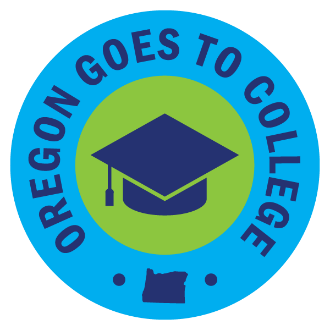 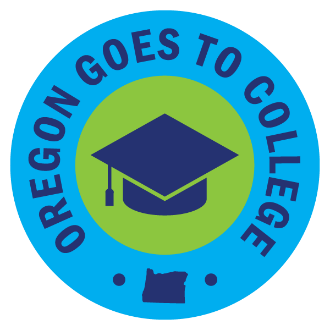 $500
$500
$500
$500
$500
$500
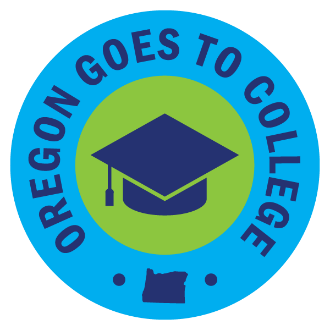 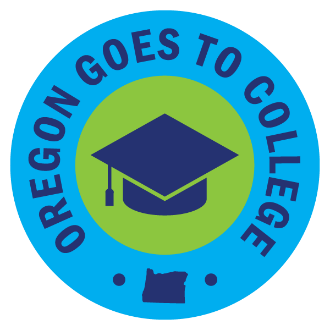 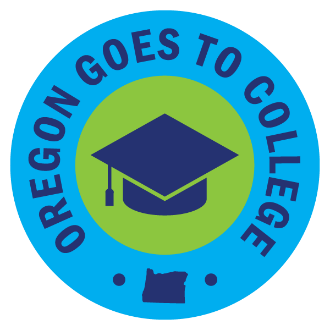 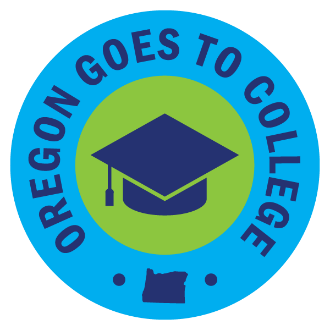 $1,000
$1,000
$1,000
$1,000
$1,000
$1,000
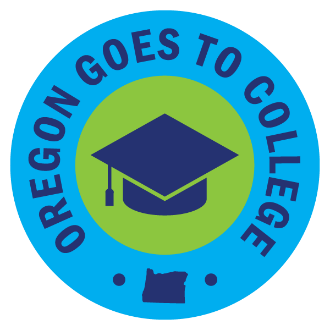 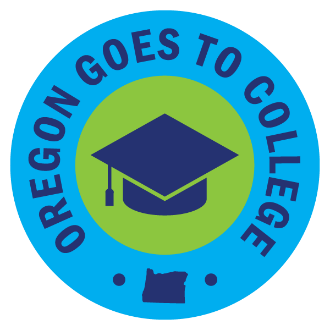 $1,000
$1,000
$1,000
$1,000
$1,000
$1,000
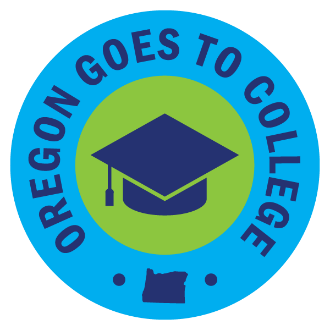 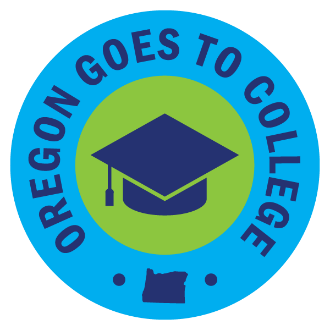 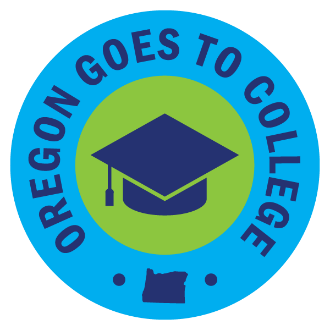 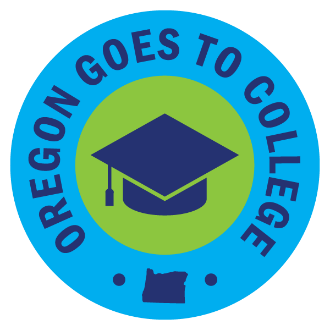 $2,000
$2,000
$2,000
$2,000
$2,000
$2,000
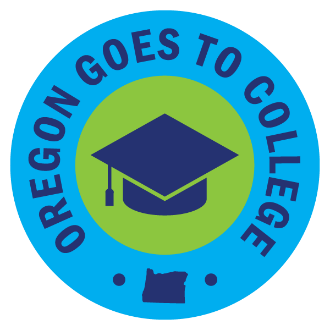 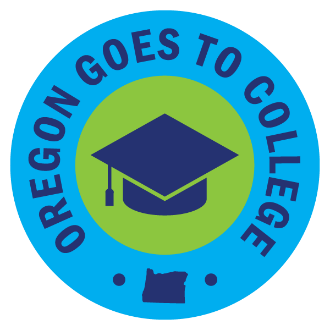 $2,000
$2,000
$2,000
$2,000
$2,000
$2,000
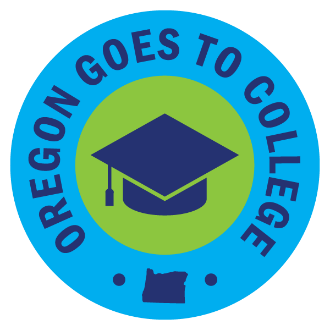 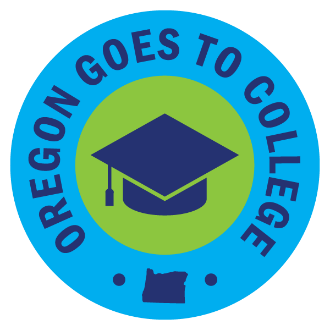 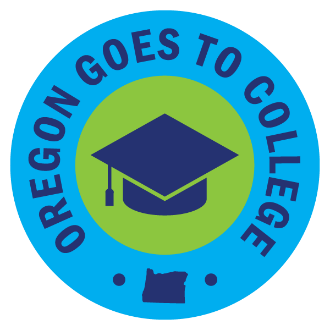 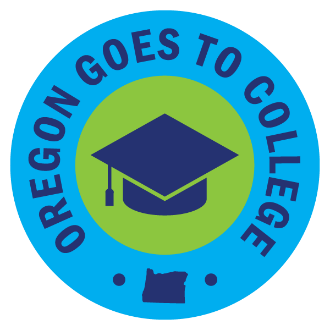